8
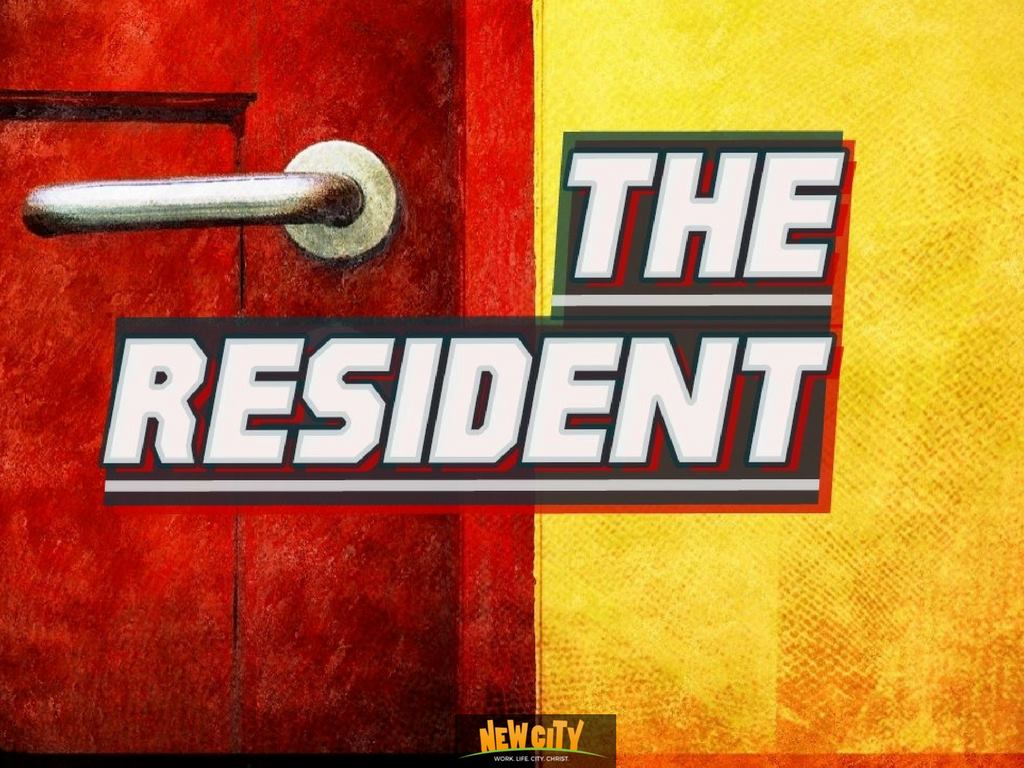 Our God is Three in One
God The Father, Christ His Son and the Holy Spirit
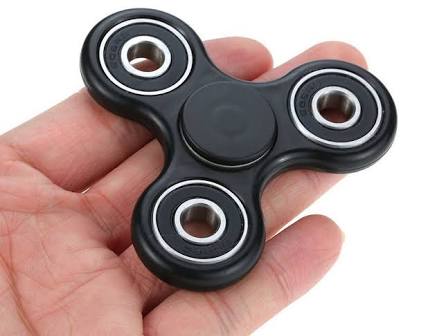 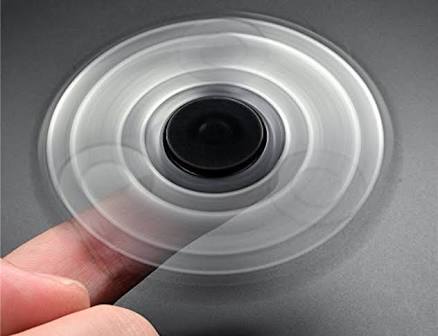 “You foolish Galatians! Who has bewitched you? Before your very eyes Jesus Christ was clearly portrayed as crucified. I would like to learn just one thing from you: Did you receive the Spirit by the works of the law, or by believing what you heard? Are you so foolish? After beginning by means of the Spirit, are you now trying to finish by means of the flesh? Have you experienced so much in vain—if it really was in vain? So again I ask, does God give you his Spirit and work miracles among you by the works of the law, or by your believing what you heard?”                            Galatians 3:1-5 NIV
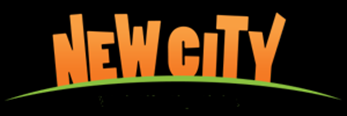 1) Foolishness of the Galatians

2) Our Foolishness

3) Learning to Walk with the Holy Spirit
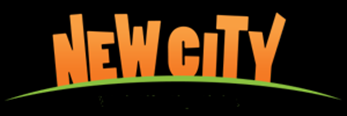 1) The Foolishness of the Galatians
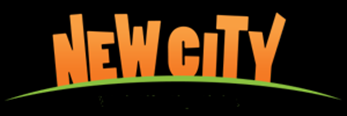 Did you receive the Spirit by the works of the law, or by believing what you heard? 

Are you so foolish? After beginning by means of the Spirit, are you now trying to finish by means of the flesh? 

So again I ask, does God give you his Spirit and work miracles among you by the works of the law, or by your believing what you heard?”   

Galatians 3
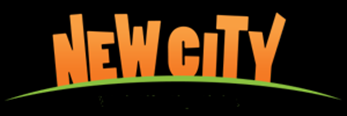 Peter!
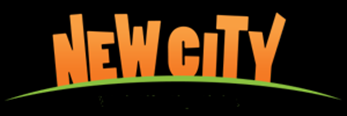 “When Cephas (Peter) came to Antioch, I opposed him to his face, because he stood condemned. For before certain men came from James, he (Peter) used to eat with the Gentiles. But when they arrived, he began to draw back and separate himself from the Gentiles because he was afraid of those who belonged to the circumcision group. The other Jews joined him in his hypocrisy, so that by their hypocrisy even Barnabas was led astray. When I saw that they were not acting in line with the truth of the gospel, I said to Cephas in front of them all, “You are a Jew, yet you live like a Gentile and not like a Jew. How is it, then, that you force Gentiles to follow Jewish customs?”

Galatians 2:11-14 NIV
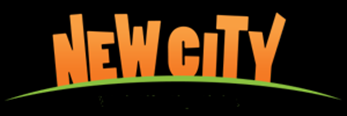 2) Our Foolishness
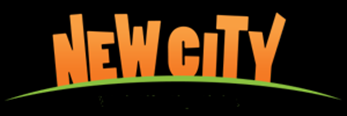 Legalism is ignoring the Spirit of Grace
Licentiousness is insulting the Spirit of Grace
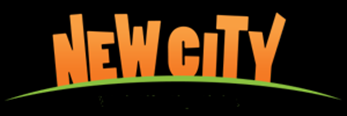 3) Learning to Walk with the Holy Spirit
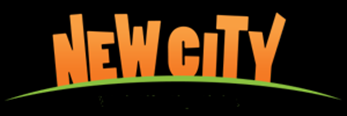 Did you receive the Spirit by the works of the law, or by believing what you heard? 


So again I ask, does God give you his Spirit and work miracles among you by the works of the law, or by your believing what you heard?”   

Galatians 3
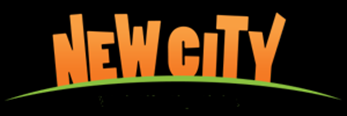 We enjoy the abundance of the Holy Spirit by believing what we heard
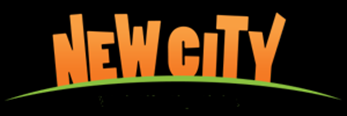 SO when Paul says we can experience the richness of the Holy Spirit by believing what we heard, he is telling us that when we daily meditate on the Word of God, the Bible, that's when we can truly experience the Holy Spirit richly and walk with Him.
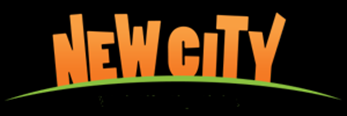 The Bible
66 books
About 35-40 different authors
Writing across roughly 1500 to 2000 years
The Bible
Who put all the books together?
The Bible
The Holy Spirit
All Scripture is God-breathed and is useful for teaching, rebuking, correcting and training in righteousness, so that the servant of God may be thoroughly equipped for every good work.”
2 Timothy 3:14-17 NIV
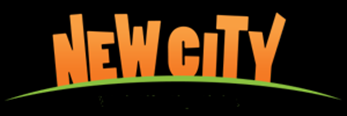 Ever wondered why the Holy Spirit worked so meticulously across 1500 years to ensure we have the canon of the Bible?
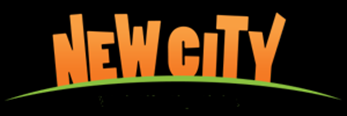 The Word of God and the Spirit of God can never be separated. 

Both always work together. 

The more we meditate on the Bible the more richly we enjoy the Holy Spirit. 

And the more richly we enjoy the Holy Spirit, the more richly we WILL turn to the Word of God.
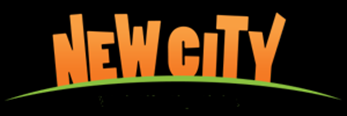